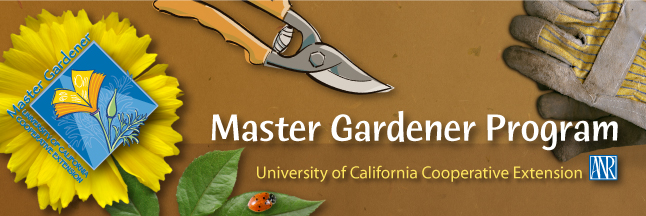 UC Master Gardener ProgramUniversity of California Cooperative ExtensionNapa County
Welcome to Spring & Summer VegetablesMarch 2016
1
[Speaker Notes: Welcome and Introduction.
WORKSHOP INTRO
 
Who likes to garden?
Who LOVES to garden?
GREAT!  Because Master Gardeners are here to share some useful gardening information with you!
Alright—then I have another question for you--
Who has told a friend about our workshops?!
 
OR
 
Who is here for a Master Gardener Workshop on Citrus care?  
No one?!  Good, because this workshop is about Getting Your Garden Ready for Winter!
 
OR
 
Who has been to a Master Gardener workshop before?
 
No corny questions, just launch into the Introduction, which follows.
 
 
Note:
Underlined, italicized words will need to be replaced to describe the workshop being presented that day.
 
This document is in MS Word, so changes are easily made.
 
WELCOME to our UC Master Gardener’s of Napa County workshop!  My teammates and I have some helpful information to share with you today that your  garden and the gardener in you will appreciate.
 
 We will give you some guidelines for getting your garden ready for winter and winter planting, if you decide to do it.
 
We are glad you are here for this great information!
 
I am _____________, UC Master Gardener. 
 
Before we get to our talk, allow me to 
 
Tell you who Master Gardeners are, 
 
Give you an overview of today’s workshop, and
 
Introduce the Master Gardeners who are here today.
 
First things first.
 
The bathrooms are ______________________________.
 
We will not be taking a formal break, and please feel free to get up at any time.
 
What are Master Gardeners all about?
 
The Master Gardener program is designed to provide scientifically-based gardening information to you, the home gardener.
 
Home gardeners such as yourselves are the reason we have this program.
 
We are all volunteers, and we are part of the University of California Cooperative Extension system.
 
We receive 80 hours of initial training to become certified.  We also take continuing education classes each year.
 
And we have several services we want to make sure you know about!
 
First, workshops—you already know that, because you are here!
 
We have a Help Desk, and here (Hold up business card) is the information for that.  And we have Mobile Help Desks at various nurseries in the area in the spring, and we are generally a presence at all the valley farmers markets.  Have any of you seen us around?
 
(CLICK)  Our website is just packed with help!  Google Napa County Master Gardeners.  We are also linked to the Agriculture and Natural Resources library at Davis.
 
We have a weekly column in the Napa newspaper—have you seen it?  One of your handouts today is this week’s article on . . . Landscape Pruning!
 
You will find us at all the county farmers markets—Napa, St Helena, Calistoga.  You can bring your questions there or to the Help Desk.
 
We have a comprehensive demonstration garden in Napa at Connolly Ranch, at Browns Valley and Thompson roads.  Have any of you been there?
Please check our open garden schedule on our website and come have a look!  
 
We want you to take advantage of all this information!
 
We have our Monthly Garden Guide specific to Napa County and are working on an updated book about Trees in Napa.
 
But wait, there’s more!
 
We train future Master Gardeners!  Check our website to sign up to be notified when we begin recruiting for the 2016 class next spring!  Our 2015 class is full—and FYI, the training runs from January through mid-March.
 
In the next couple of weeks, we will be sending you a very short online survey about this workshop. We want your feedback!  We will use your replies as part of our obligation to report our effectiveness and outreach to the University of California.
 
Now, finally, I’m going to tell you about today!
 
With me today are these Master Gardeners:
 
 
Melody Kendall
JoAnn Boland
Jennifer Loebs
Rachelle Benney
 
Questions.  (Discuss with your team how you/they would like questions handled.)
 
Even though our time is limited and we have a lot of workshop material to cover, we will all be here to answer questions individually afterwards if you have a question about your own garden.]
Who Are Master Gardeners?
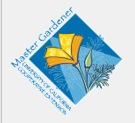 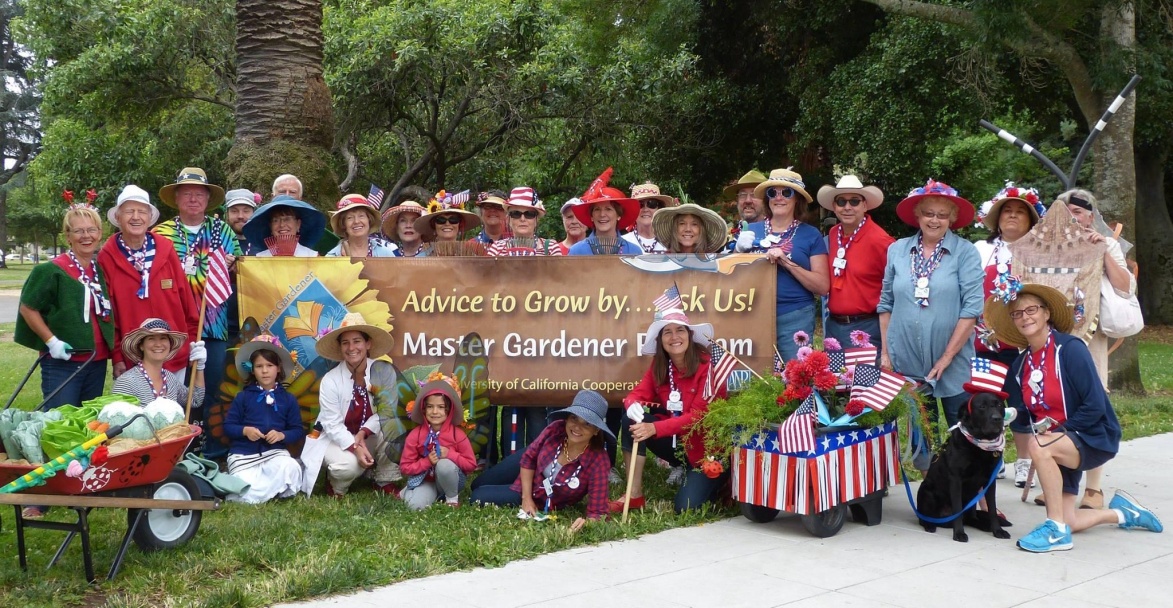 Volunteers providing practical horticultural information to Napa County residents, based on extensive training , and staying updated on UC gardening research.
2
A Brief Advertisement
UC Cooperative Extension Trained Volunteers
 
 Help Desk

Public Workshops

Public Speakers
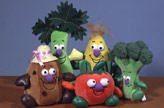 3
[Speaker Notes: About 150 active;  88 hour course; Help Desks: m-w-f; Tues Farmer’s market;]
Today’s Agenda
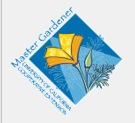 Introductions & Interests


Preparing Your Site


Soil: Amendments & Fertilizers


What to Plant & When
4
[Speaker Notes: Reference Handouts]
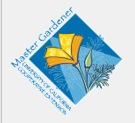 And There’s More
Irrigation

Online Resources

Samples of Good & Bad Transplant Material

Demonstrations : Planting Seeds & Transplanting
5
Preparing Your Garden Site
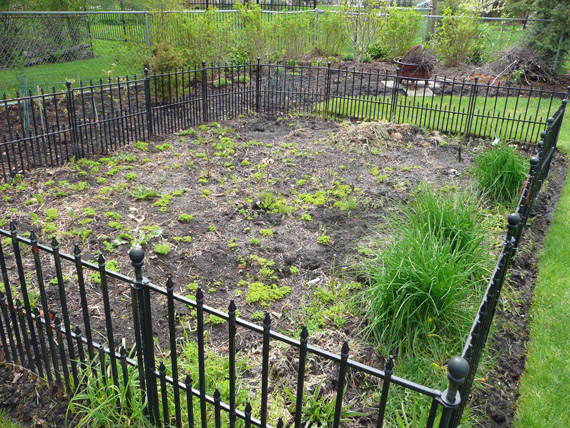 6
1st Rule of Garden Soil Preparation: DO NO HARM!
Avoid compaction. Never try to work wet soil. 

Avoid excessive soil disturbance.
Worms and microbes can be destroyed by a rototiller. 
Can bring up weed seeds.

Avoid overuse of chemical and synthetic fertilizers, herbicides and pesticides, over-fertilizing, over-watering, severe under- watering.  Moderation is key.
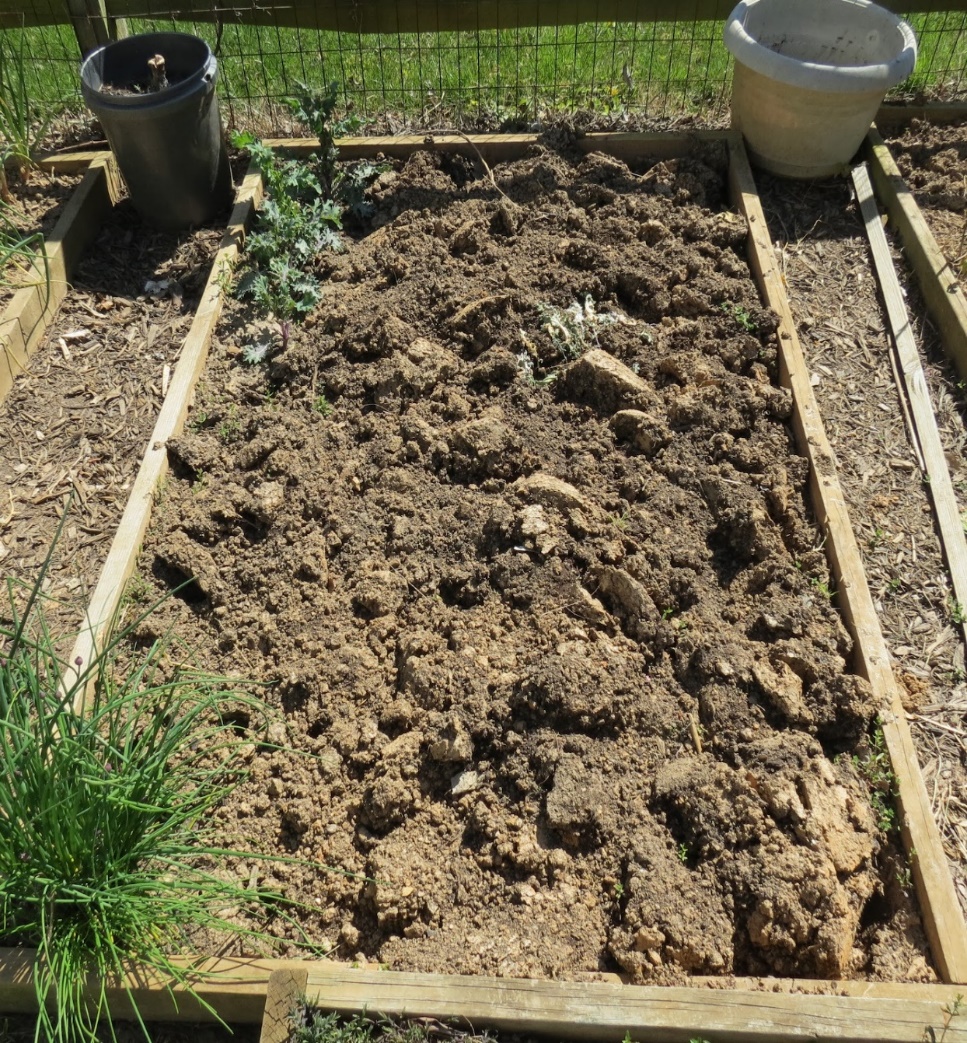 7
2nd Rule of Garden Soil Preparation: REMOVE ALL WEEDS!
To hoe or not to hoe…..that is the question!

PULL THEM – CUT THEM – ROTOTILL
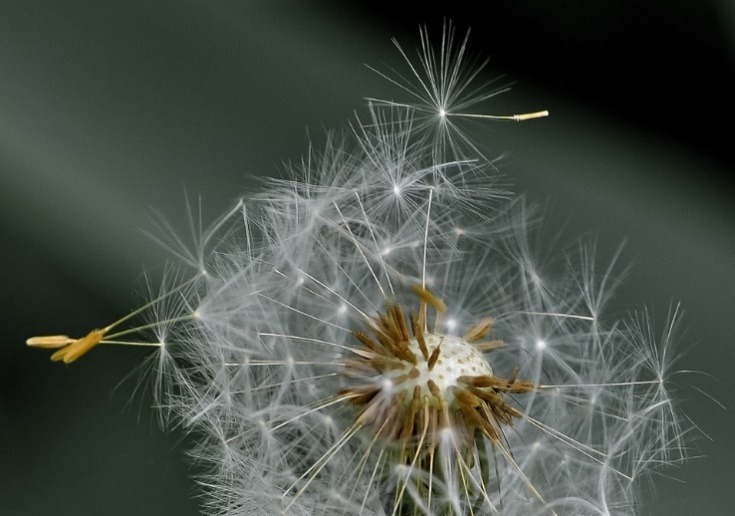 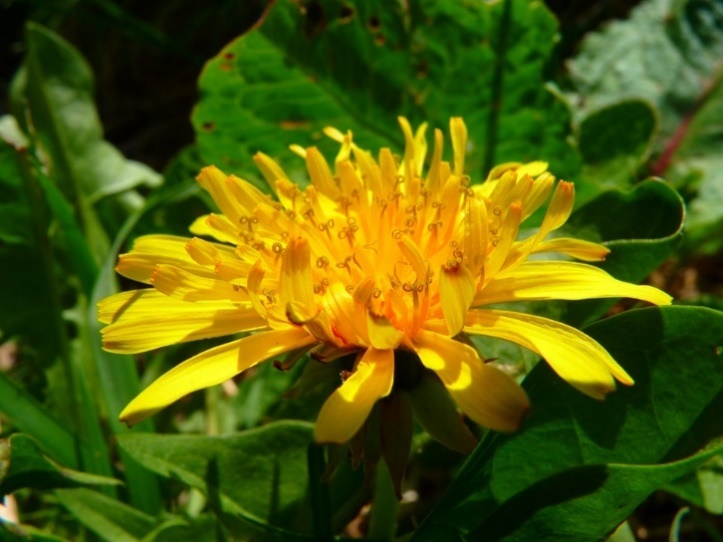 8
3rd Rule of Garden Soil Preparation:Know What You’re Doing Before You Do It!
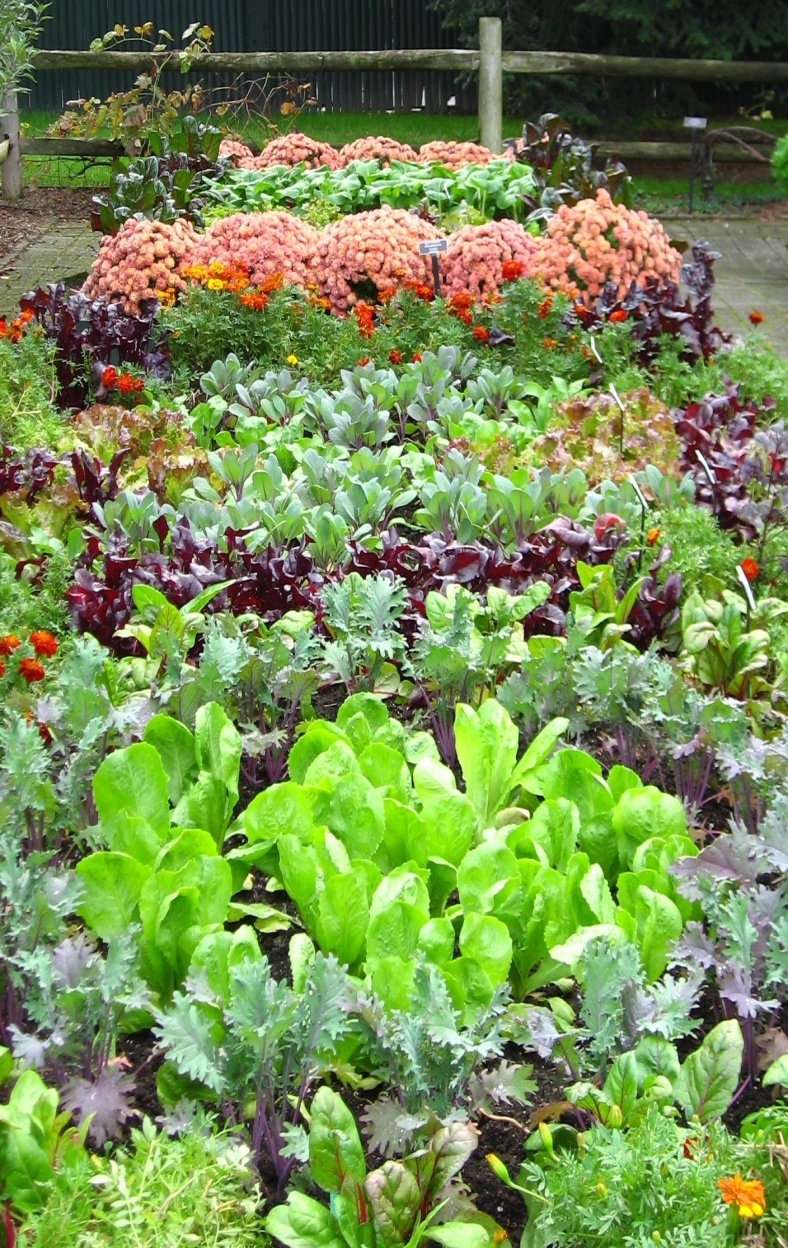 Good Soil – Our native soil is often clay-based. Incorporate organic soil amendments to improve poor soil and increase yield.
Level Ground – Level ground is easier to prepare, plant and irrigate.
Water Supply – Locate your garden near a water supply easily reached with a hose.
Adequate Light -  Vegetables need at least 6-8 hours of sunlight each day.
Close to Home – Plant your garden near your home, making it easier to work in and carry tools back and forth.
9
Plan ahead
Plant vegetables that your family likes and in quantities that you will use.

Plant only as large a garden as you can maintain easily.

Plant disease-resistant varieties that are adapted to your area.

Think about sharing produce.

Use mulch to help conserve soil moisture, reduce frequency of irrigation, and control weeds.

Check irrigation system periodically for leaks or clogs.
When you plan your garden….
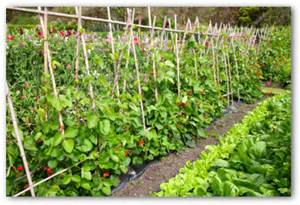 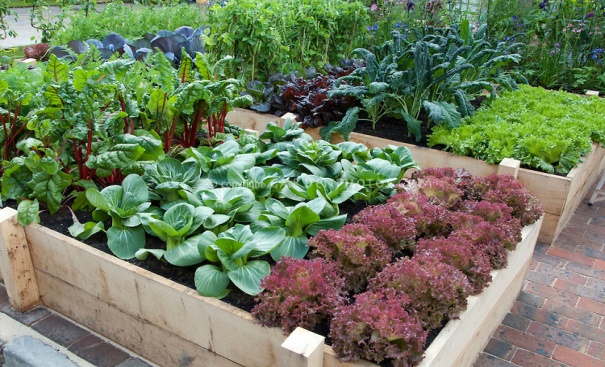 Set up your garden in blocks rather than rows
Provide windbreaks as needed
Keep tall plants from creating unwanted shade
Plant some crops now that take advantage of cool weather
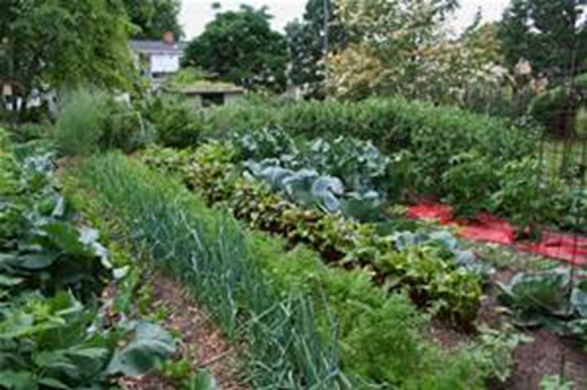 Plants grow well in soil that …
Contains essential micronutrients
Has a healthy physical structure
12
[Speaker Notes: First thing to know is….]
Some essential garden terms that people sometimes mix up
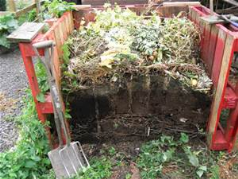 Compost

Mulch

Amendments

        Fertilizer
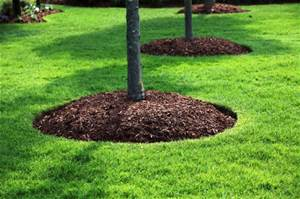 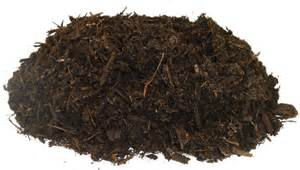 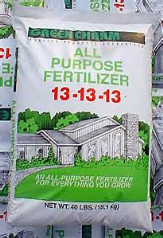 [Speaker Notes: Before we proceed ……want to clarify…understandably so, Because they are related and sometimes overlap. I know I used to mix them up.]
Compost: A mixture of organic matter that is decomposed, i.e., been digested by organisms
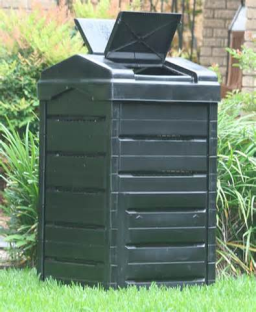 Make it at home 

Buy it from recycling plants 

Buy it in bags from stores (expensive option)
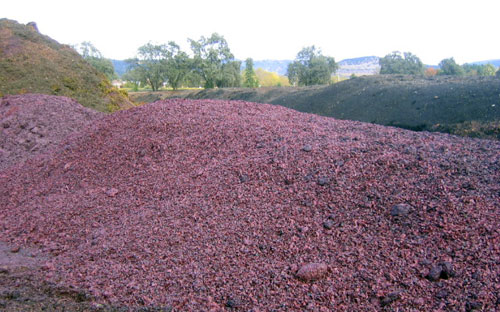 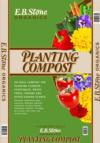 14
[Speaker Notes: Compost: A whole another workshop, You already know it is good stuff]
Mulch: Material layered on top of the soil to cover and protect it.
Mulch serves many purposes: preserves moisture, reduces weeds, prevents erosion, also can slowly add some micronutrients.

Mulch is usually organic (leaves, grass clippings, compost, straw, etc.) but can be inorganic (e.g. plastic).

One of the best mulches is compost
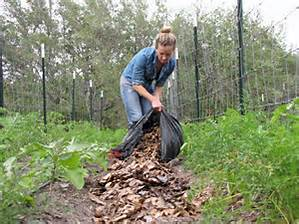 [Speaker Notes: Woman spreading leaves as a mulch]
Amendments: Material mixed into the soil to improve the texture or physical condition of the soil to support healthy plant growth (tilth).
Some examples of amendments include:
Barnyard manure
Green Manure and Cover Crops
	(E.g. Fava Beans, Mustard, Vetches)
Packaged mixes
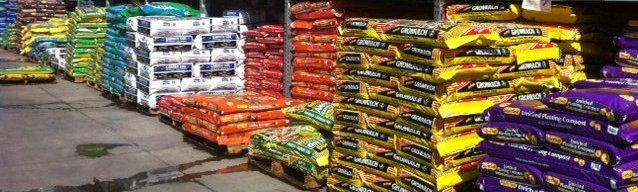 One of the best amendments is compost
Compost develops into humus to improve soil structure

Improves drainage and aeration 

Conserves soil moisture

“Finished” compost can be mixed into the soil right before planting
[Speaker Notes: And guess what…one of the best amendments is compost.]
Distinguish between amendments that can be added right before planting and those that can’t
Some amendments (animal manure, green manure) should be added early enough that organic materials can break down.
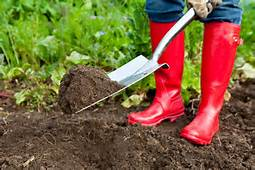 [Speaker Notes: If materials are added before they break down, they can take nitrogen that the plants need]
Fertilizers: Substances added to soil to provide plants with essential micronutrients
Nitrogen–Phosphorous--Potassium
X-X-X
The three numbers on fertilizer bags and boxes sold in stores show how much of the three most essential micronutrients the product will provide
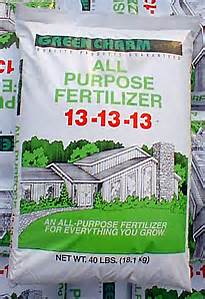 [Speaker Notes: Our 4th garden term]
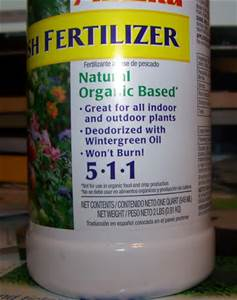 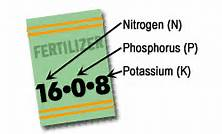 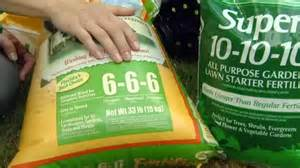 5-X-X Nitrogen (N) promotes green leafy growth

X-5-X Phosphorus (P) assists in flower, seed, and fruit production

X-X-5 Potassium (K) helps develop root and tubers
[Speaker Notes: Especially nitrogen does not last in soil, and needs to be replenished]
Organic Fertilizers
Include variety of nutrients.

Can amend and improve soil.

Encourages micro-organisms in soil

Slow release.

Less likely to “burn” plants
[Speaker Notes: Two kinds of fertilizers]
Organic Fertilizer Examples
Commercial organic fertilizers

Animal manures

Seaweed (kelp)

Fish meal or emulsion

Soybean meal

Alfalfa pellets

Bone and blood meal
Synthetic Fertilizers
Fast-acting

Often less expensive

Can be hazardous to plants or soil if used incorrectly or too much

Key:  Use according to the direction on the bag/box and in moderation to avoid environmental pollution due to overuse.
Ways to Fertilize
Add to soil before planting (slow release forms are an option)

Foliar feed: spray a mist solution to be 			  absorbed by osmosis.

Liquid solutions:  Watering can

“Side-dress” by working a granular fertilizer into top inch of soil near plant roots and water in well.
When Do I Plant?
Cool season vs warm season plants

Our climate considerations for spring and fall

Use a reliable resource
Cool Season Crops
Grow best in day time temperature range of 55 to 75 degrees Fahrenheit

Tolerate some amount of short-term freezing (frost tolerant)
Warm Season Crops
Grow best at 65 to 95 degrees Fahrenheit

Are injured or killed by frost
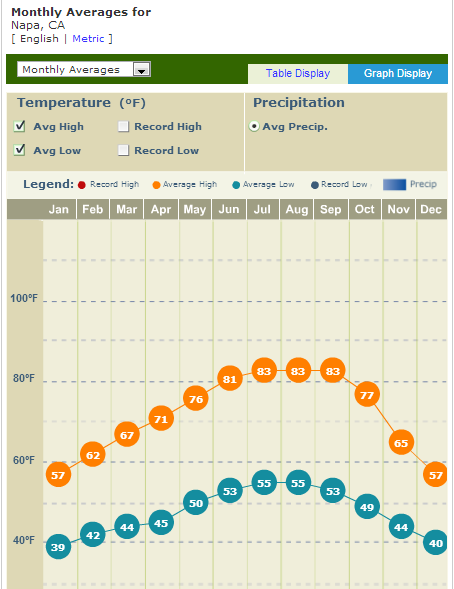 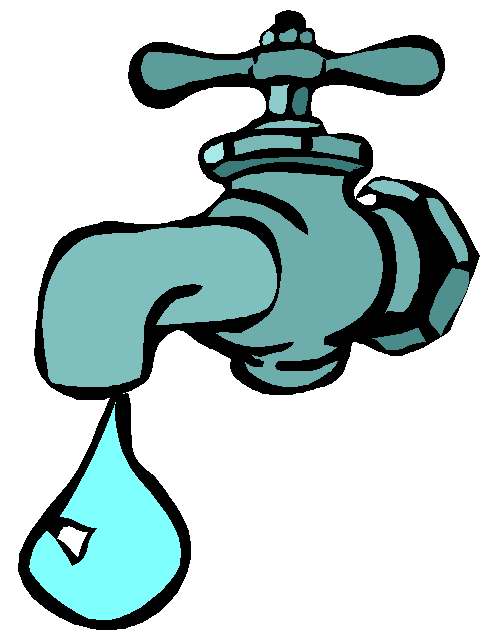 IRRIGATION, VEGGIES & YOU
Water needs depend on many factors
Soil Condition (sandy, clay, loam)

Weather and wind

Ambient temperature 

Type of vegetable
[Speaker Notes: What is your current method, or plan to irrigate your veggies?  This section will cover three main methods--]
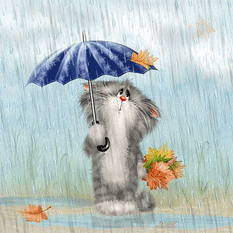 More Rain Coming?
Don’t count on it: Plan your garden and watering methods accordingly
Over Head Sprinklers?
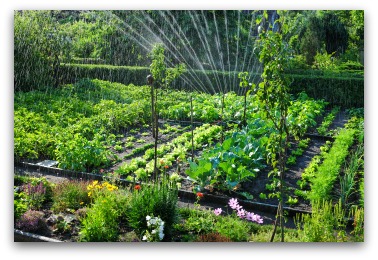 Low labor time, BUT need to water a long time to get deep into roots; water loss to evaporation
[Speaker Notes: Takes great deal of water to get the same effect of a long, steady rain]
Hand Water?
Labor intensive; Unlikely to get to roots. Need to get down to base of plant. Water evaporation
[Speaker Notes: Maybe as an additional soaking--but at the base of the plant if drip system isn’t doing the job.  Much time to replicate a 1-2” rainfall.]
Here’s the Right Way!
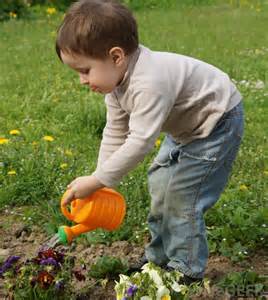 Get to the root of the issue
[Speaker Notes: Just seeing the top of the soil wet isn’t enough.  Check to see if you are getting deep enough.]
Plan Before Planting
Lay out:  Blocks vs. long rows 





Group plants by water needs 
Install drip systems with built in emitters before planting
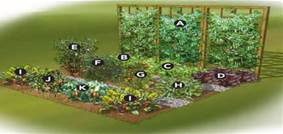 [Speaker Notes: Options: Built in emitters vs manually installed emitters.  Avoid planting tall plants so they shade smaller ones.]
DRIP System By Zones
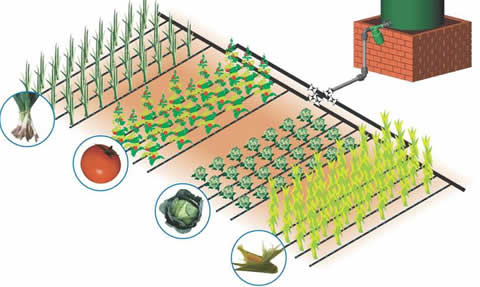 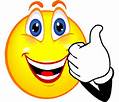 MG OK
Provides deep watering at roots
[Speaker Notes: Provides deep watering at roots; no waste; minimal labor (after one-time installation); needs monitoring for leaks, plugged emitters and if need different emitter]
When to Water
Test:  Water if dry at 3-4 inches 




Monitor Regularly       Avoid over watering.
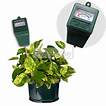 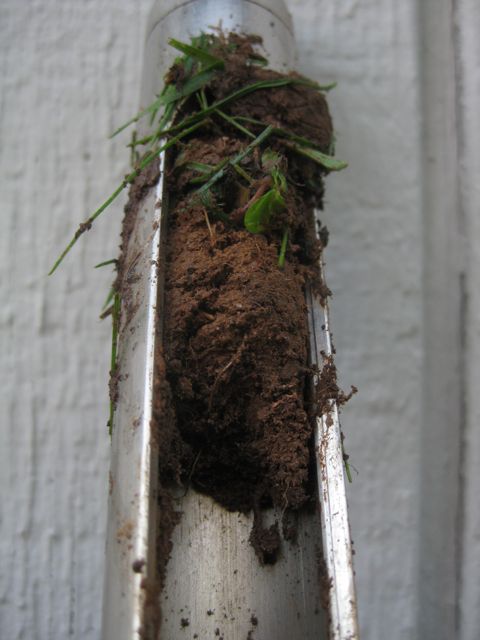 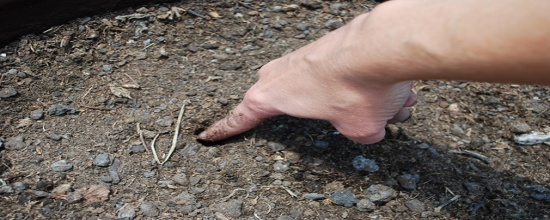 NOTE: Drooping leaves does NOT always mean the need for watering.  Check the soil. Avoid overwatering. Roots can drown.
[Speaker Notes: As we will see in the next set of slides]
Critical Periods for Adequate Watering:
[Speaker Notes: What part of the plant do you eat?]
Critical Periods for Adequate Watering:
Master Gardeners Online
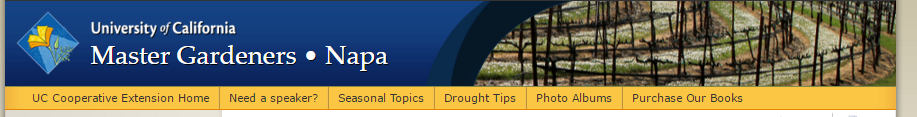 Search:  “Napa Master Gardeners”

 Or: http://ucanr.edu/sites/ucmgnapa/
39
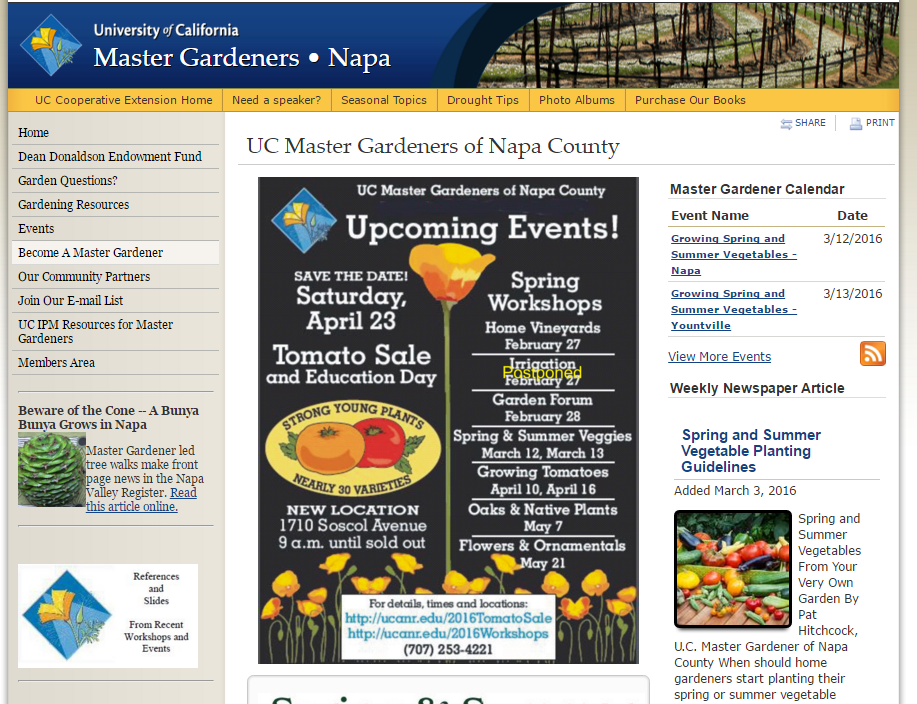 Gardening Resources
40
42
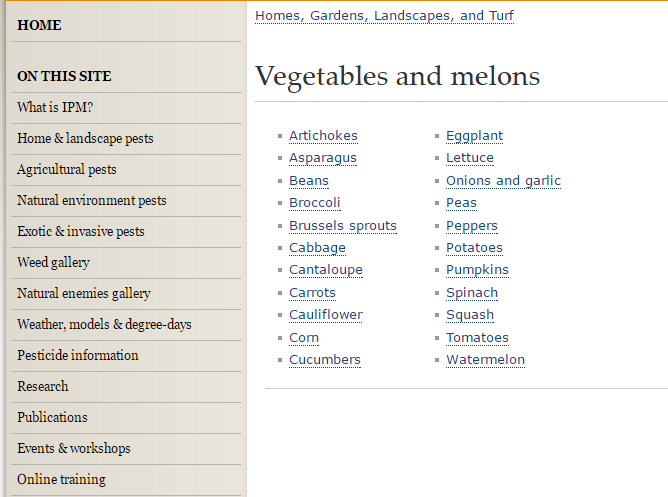 Example
43
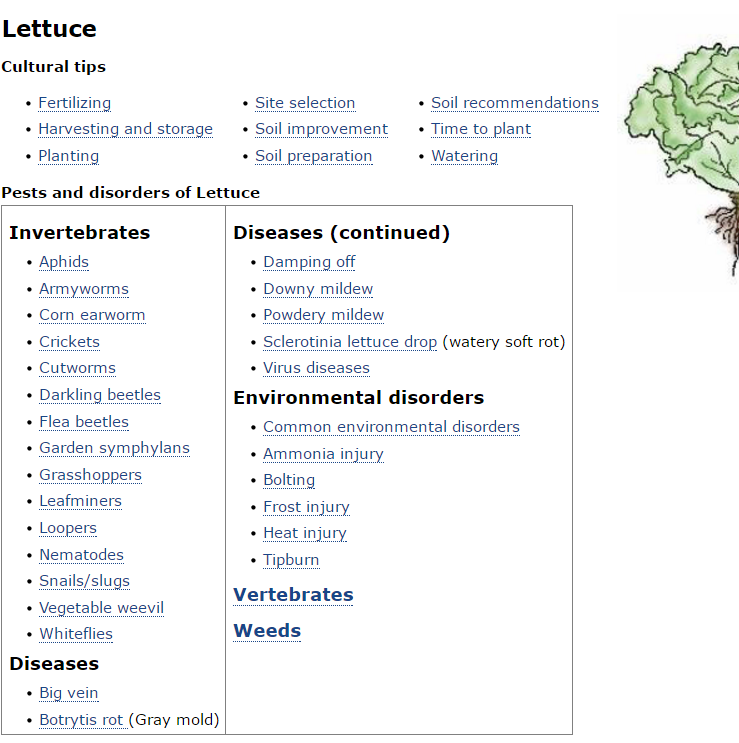 44
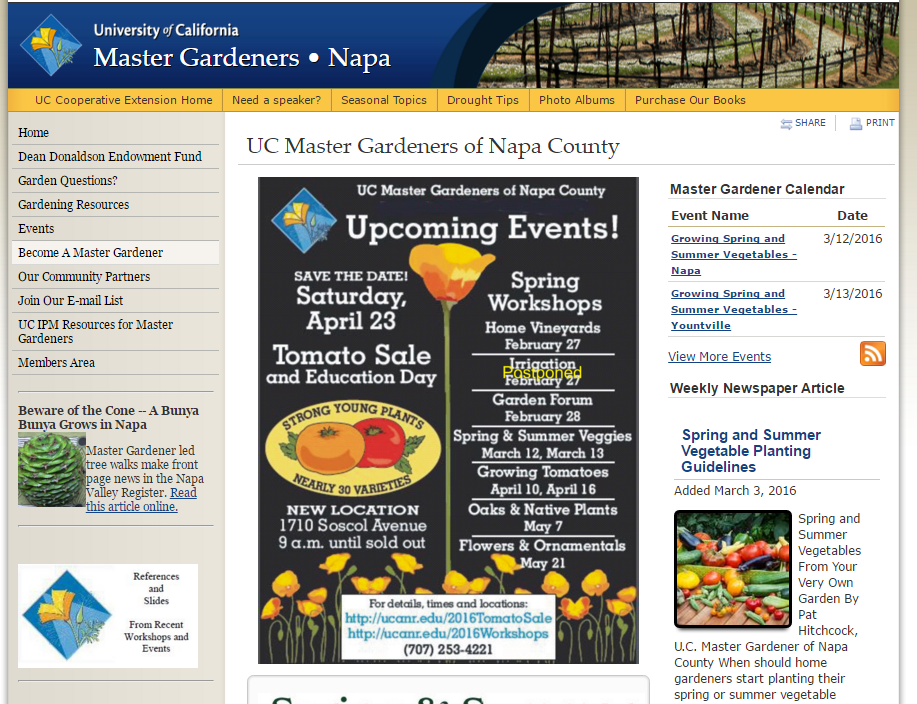 Garden Questions
45
[Speaker Notes: Help Desk hours, phone no., email, submit problems]
Workshop Documents Online
Click Here
46
[Speaker Notes: Slides, handouts for this and other workshops]
Ready to Get Down & Dirty?
Demonstrations on how & then it’s your turn
            (You get to take them home)
                  Planting seeds
                  Transplanting seedlings
Demonstrations Only:
Planting seeds in ground (carrots,  peas, etc)
Planting tomato seedlings
Using row covers
47
Tips on Buying Seedlings
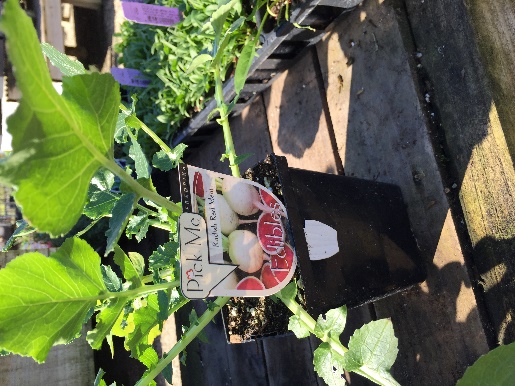 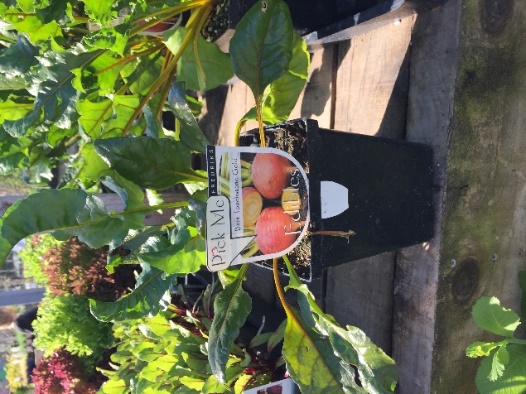 Would you buy any of these examples?
Beet
Radish
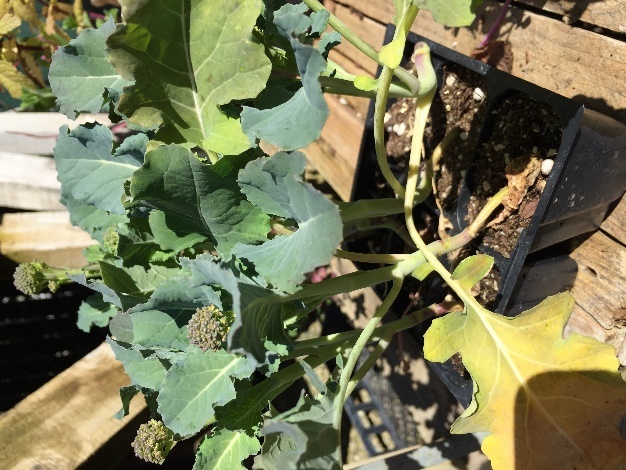 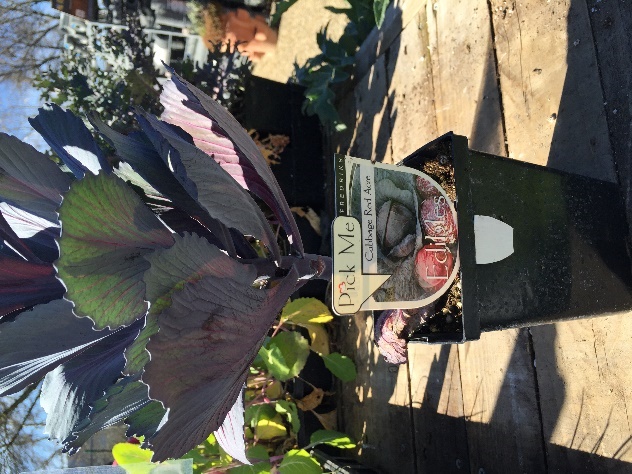 Why?
Broccoli
Cabbage
Broccoli                                                  Red Cabbage
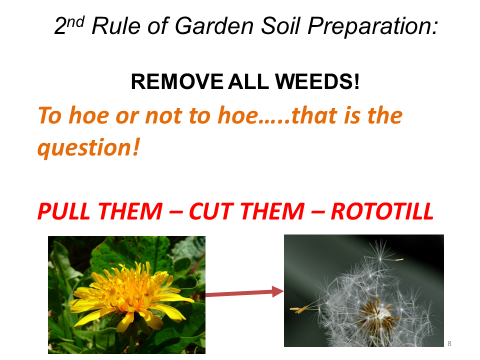 Modified slide # 8
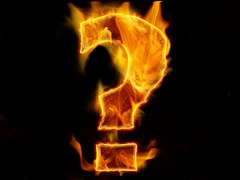 Burning  Questions
49
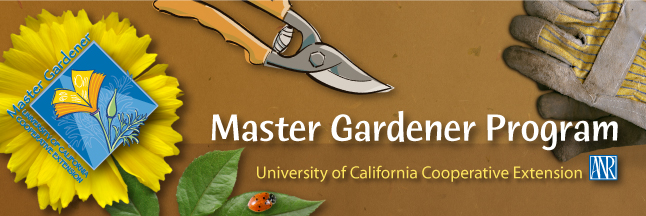 Thanks!
Be sure to complete the evaluations before leaving
50